Пандемия как возможность усовершенствовать систему бухгалтерского учёта и отчётности в государственном секторе                            Видеоконференция КС РEMPAL среда, 9 июня 2021 г.
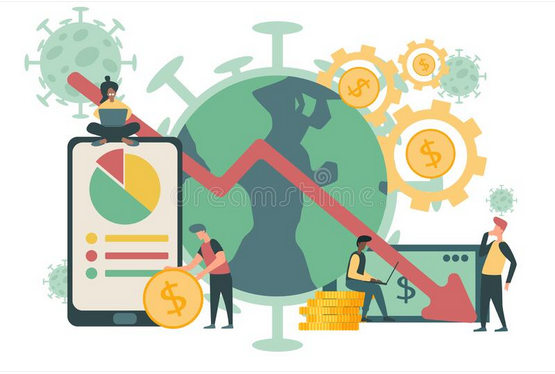 КАЗНАЧЕЙСКАЯ СИСТЕМА АЛБАНИИ  





Aурела Вело
Директор
Управление операционных процессов
Главное управление казначейства
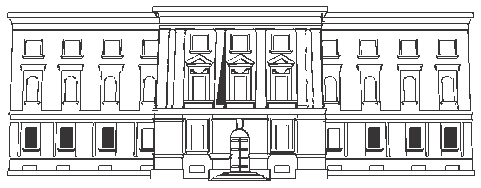 ALBANIAN MINISTRY OF FINANCE AND ECONOMY
Влияние пандемии Covid 19 на потребность/сроки предоставления финансовой информации и на планы реформирования бухгалтерского учёта и отчётности в государственном секторе
Необходимость точной информации о платежах и поступлениях, связанных с пандемией (ранее отсутствовала), как для руководства, так и для обеспечения прозрачности.
Необходимость точной информации об объёме предстоящих расходов, по их типам, в ежедневном режиме (обычно использовалась в конце года для целей управления ликвидностью и дефицитом). 
Необходимость получения финансовой информации о расходах и доходах в ежедневном режиме для принятия решений вышестоящим руководством (обычно эта информация формировалась ежемесячно, реже – еженедельно).
Продление сроков реализации проекта внедрения стандартов МСФООС по методу начисления в системе государственных финансов Албании и необходимость проведения онлайн-обучения сотрудников системы УГФ стандартам МСФФОС в качестве одного из мероприятий проекта.
Новый механизм для отслеживания финансовых операций, связанных с пандемией, и составления соответствующей отчётности
B связи с пандемией COVID-19 в информационной системе государственных финансов Албании (AGFIS) созданы новые экономические счета и коды бюджетной классификации
В существующем ПС созданы новые аналитические счета расходов:
6062300 –«Трансфер сотрудникам предприятий малого бизнеса в качестве финансовой помощи в связи с пандемией COVID-19»
6062301 – «Трансфер в качестве финансовой помощи безработным лицам, потерявшим работу из-за пандемии COVID-19»
В существующем ПС создан новый аналитический счёт доходов:
7207014 – «Добровольные взносы на борьбу с COVID»
В перечне результатов структуры бюджета в связи с пандемией Covid 19 созданы новые коды результатов, отражающие распределение бюджетных ассигнований для финансирования расходов и их совершение:
91304AJ - Пациенты, нуждающиеся в услугах стационарной медицинской помощи в связи с Covid-19
91304AN - Размещение работников, привлечённых на строительство Мемориального госпиталя в г. Фиери
91013AH - Финансовая помощь предприятиям в целях выполнения протокола безопасности в связи с пандемией COVID-19
91307AI – Выплаты сотрудникам специализированных учреждений, предоставляющих социальный уход, за работу в период пандемии  COVID-19
И т.д.…
COVID19- (T) Проекты/результаты, связанные с Covid 2019 (счёт-«родитель» для целей отчётности, включающий в качестве «дочерних элементов» все коды результатов, связанные с пандемией Covid 19)
Отдельные счета в коммерческих банках для зачисления добровольных взносов/пожертвований на борьбу с пандемией Covid-19 (ежедневная консолидация поступлений на ЕКС в Центральном банке, ежедневная автоматическая сверка и бухгалтерский учёт в AGFIS).
Пример: финансовый отчёт о расходах, связанных с пандемией Covid 19, с использованием особого кода результата
Просмотр отчёта
Запустить предзаполненный финансовый отчёт главной книги по расходам, связанным с пандемией Covid 19
Вопросы?
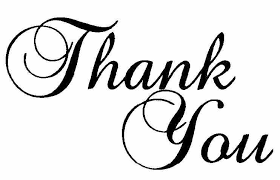